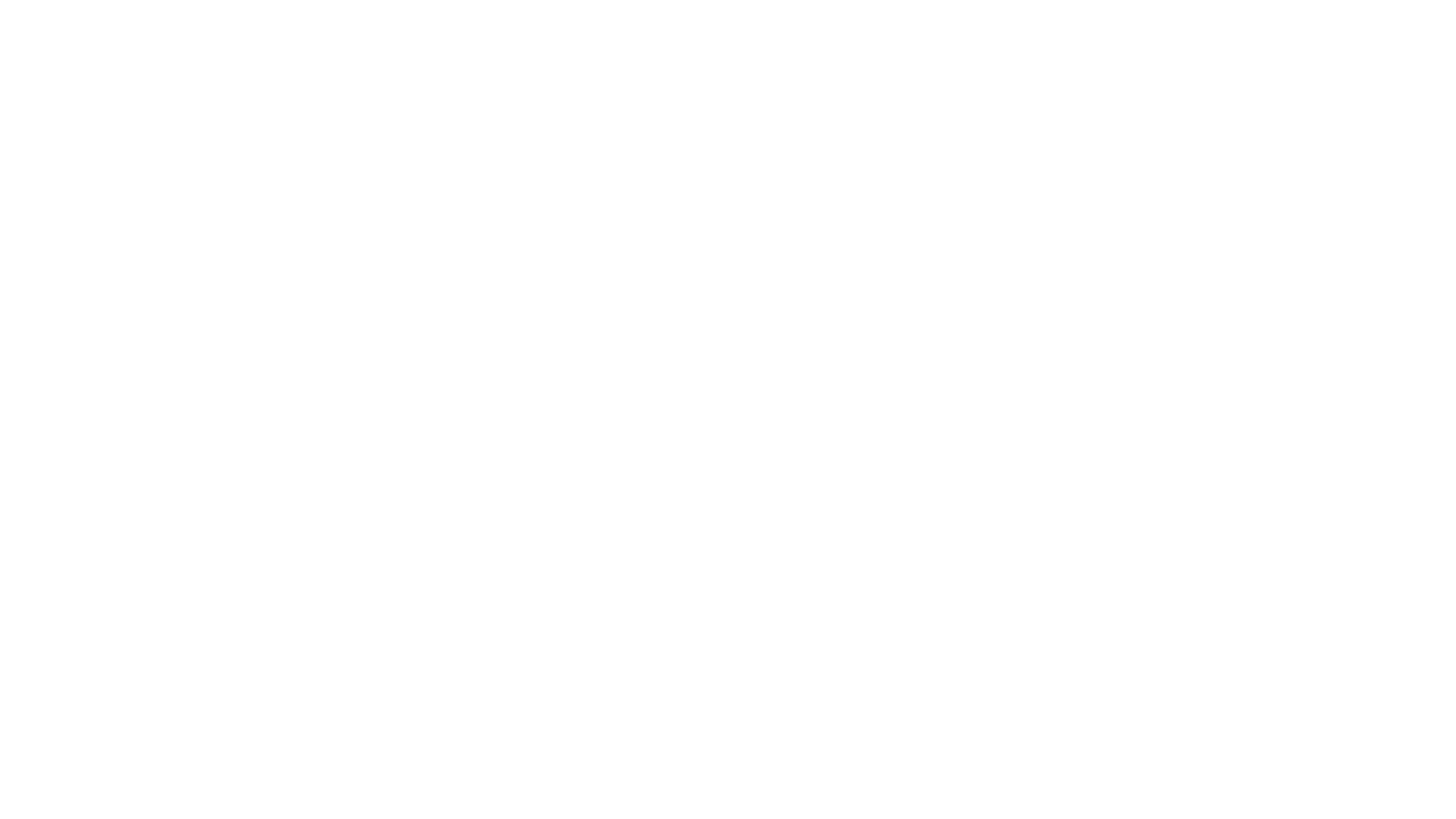 Los Angeles Lakers and Dodgers winning championships and what it does for the city of LA
JD Pumphrey
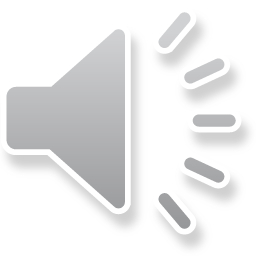 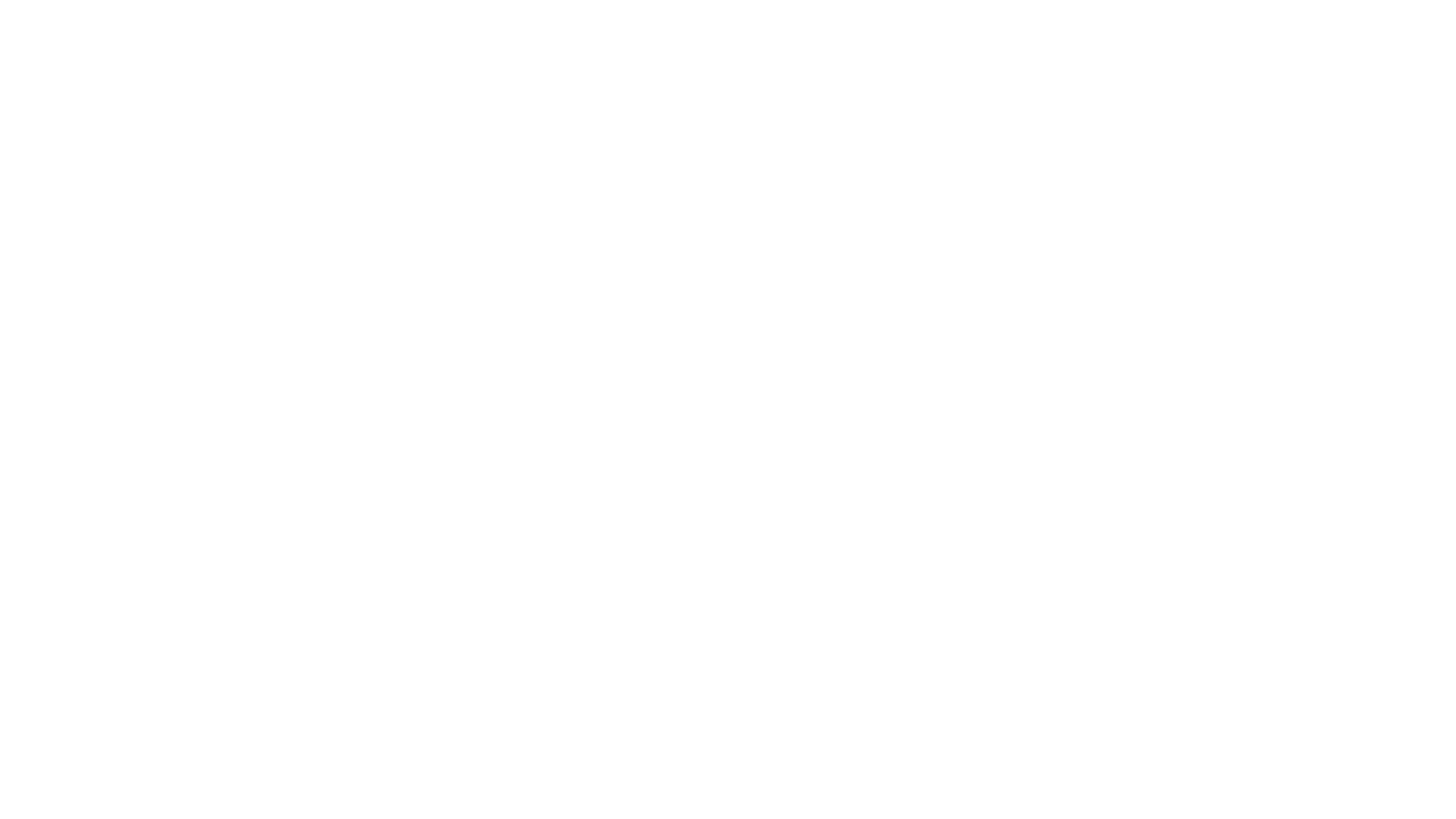 The Year 2020
The year of 2020 has been one of the worst years in our society for a long time. 
With the coronavirus being the top issue in our world it could be easy to forget about the positives that are going on such as the Los Angeles Lakers and Dodgers both winning their championships this year. 
The last time this happened is in 1988 when the Lakers defeated the Detroit Pistons and the Dodgers beating the Oakland A’s. 
LA still in mourn of the loss of Nipsey Hussle last year and losing Kobe Bryant at the start of this year has shaken up the world, but has provided hope and celebration for LA.
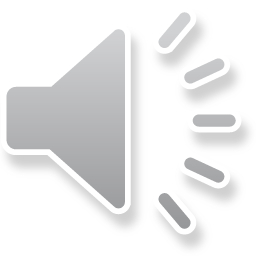 Covid-19
Covid-19 has disrupted spread all over the world. It is a virus that caused a worldwide pandemic of respiratory illness that originated in China in December 2019.
According to John Hopkins Medicine article by Lauren Sauer, she states, “As of now, researchers know that the new coronavirus is spread through droplets released into the air when an infected person coughs or sneezes.” 
When Covid-19 came to the U.S. it put a halt to our way of living. The virus has affected events like school, jobs, social life, sports, etc.
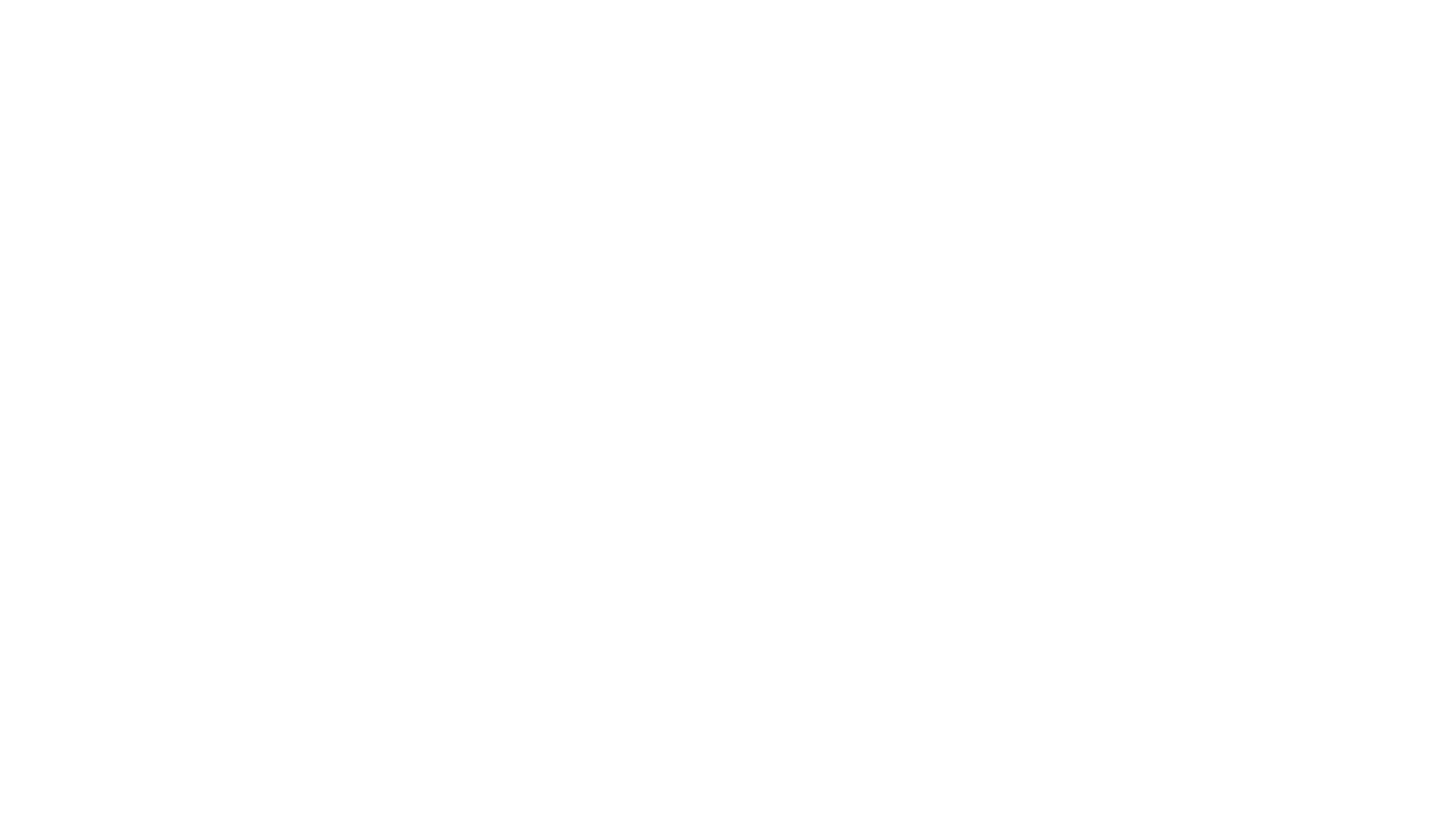 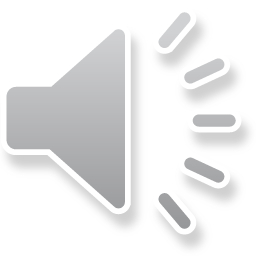 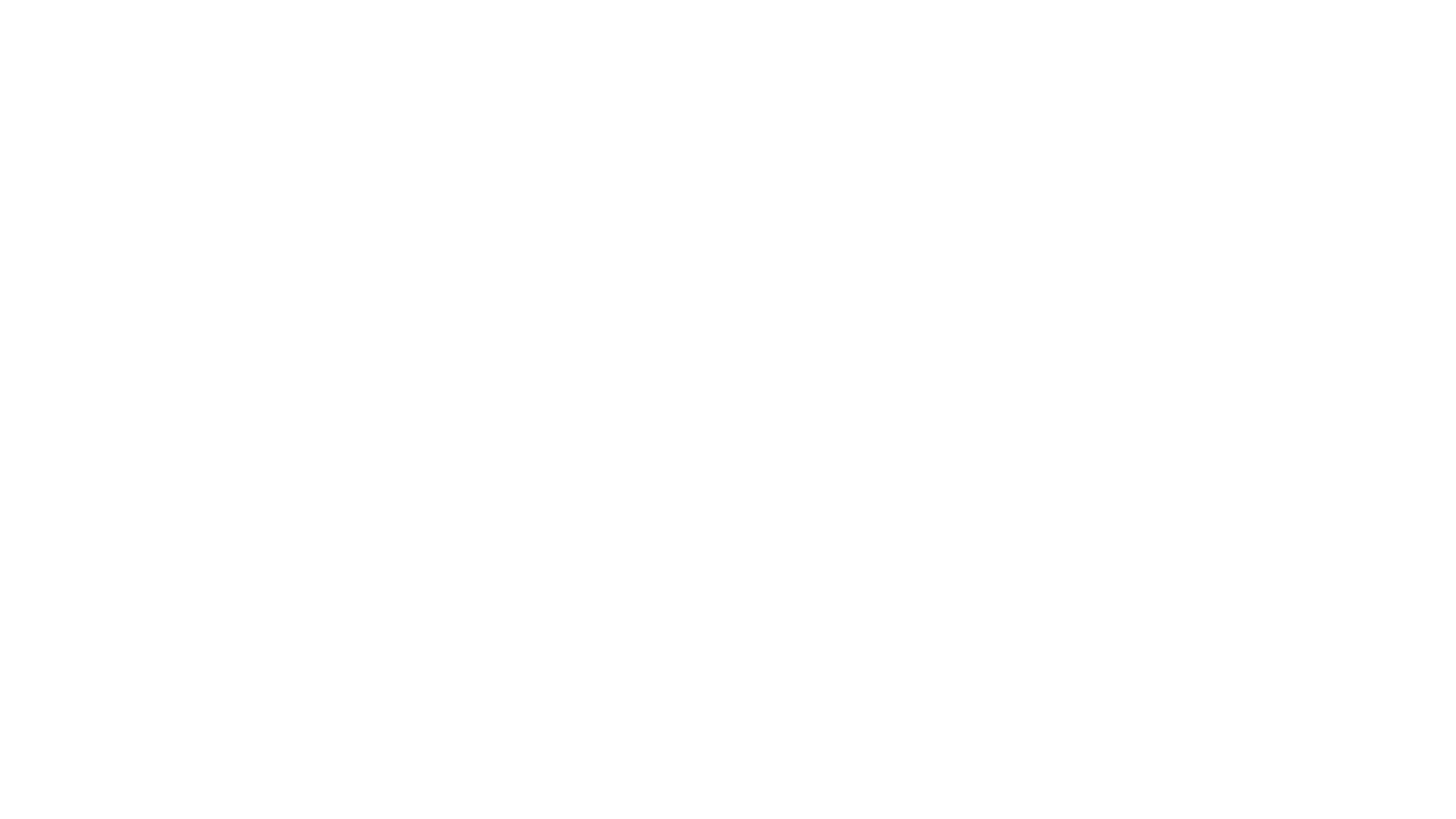 Los Angeles Lakers is one of the top dynasties in the NBA and sports history. They have always been the favored team by any sports fan. 
The Lakers finished in the number 1 seed before the season was suspended due to Covid-19.
As the season continued to The Bubble, the Lakers picked up right back where they left off and demolished teams finishing on top in the regular season and that rolled over to the playoffs as they captured the 2020 NBA title.
Story of Los Angeles Lakers
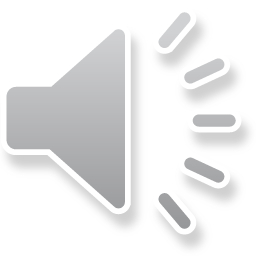 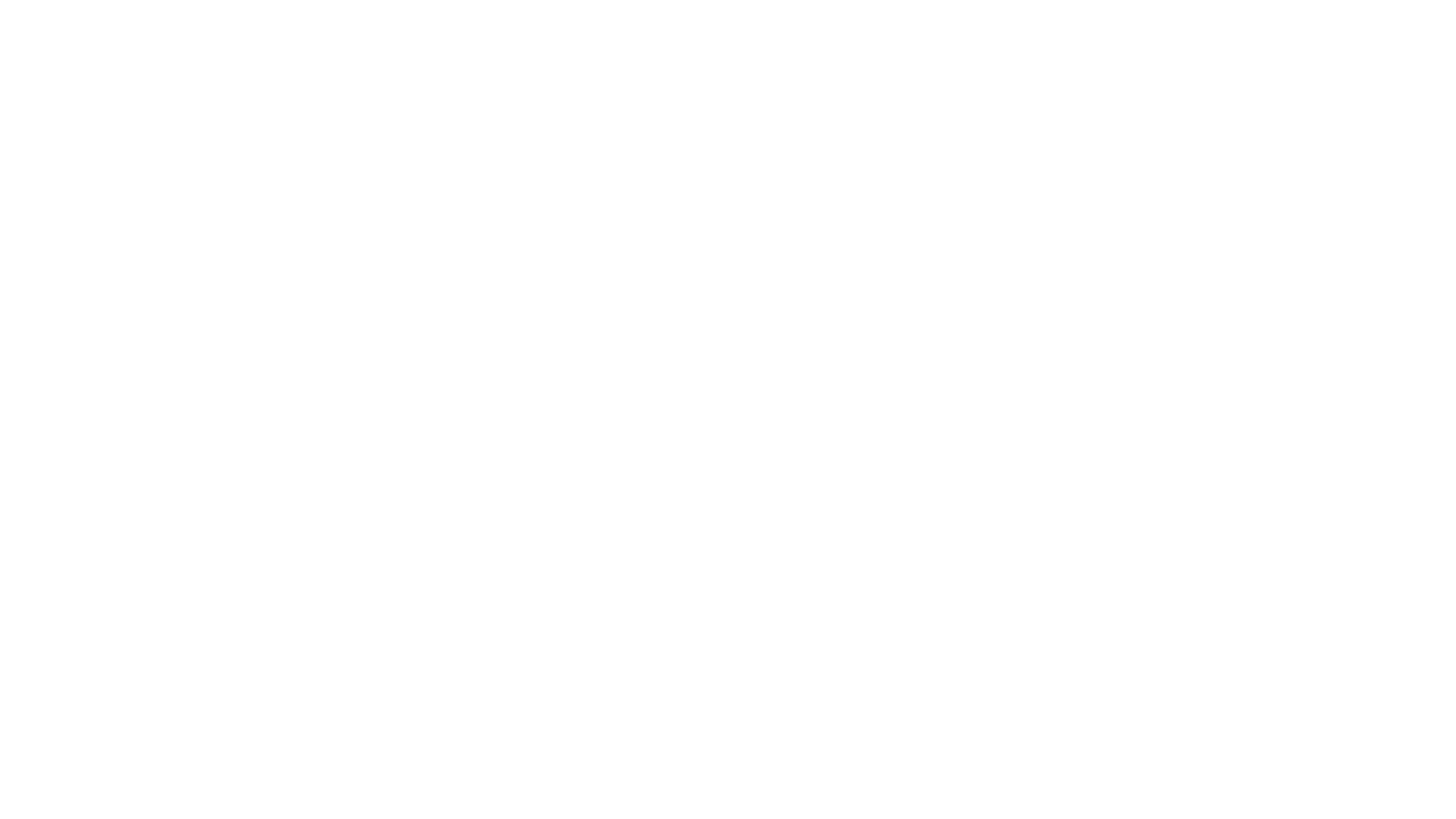 Story of Los Angeles Dodgers
The Los Angeles Dodgers were discovered in 1883. They used to be known as many names such as Bridegrooms, Grooms and Robins before they finalized on the Brooklyn Dodgers in the 1930s.
 The Dodgers decided to move to LA in 1957. Before that, according to the Daily News the article stated that the Dodgers and New York City had been negotiating for a new stadium since 1947 and that the city would give new land to build on.
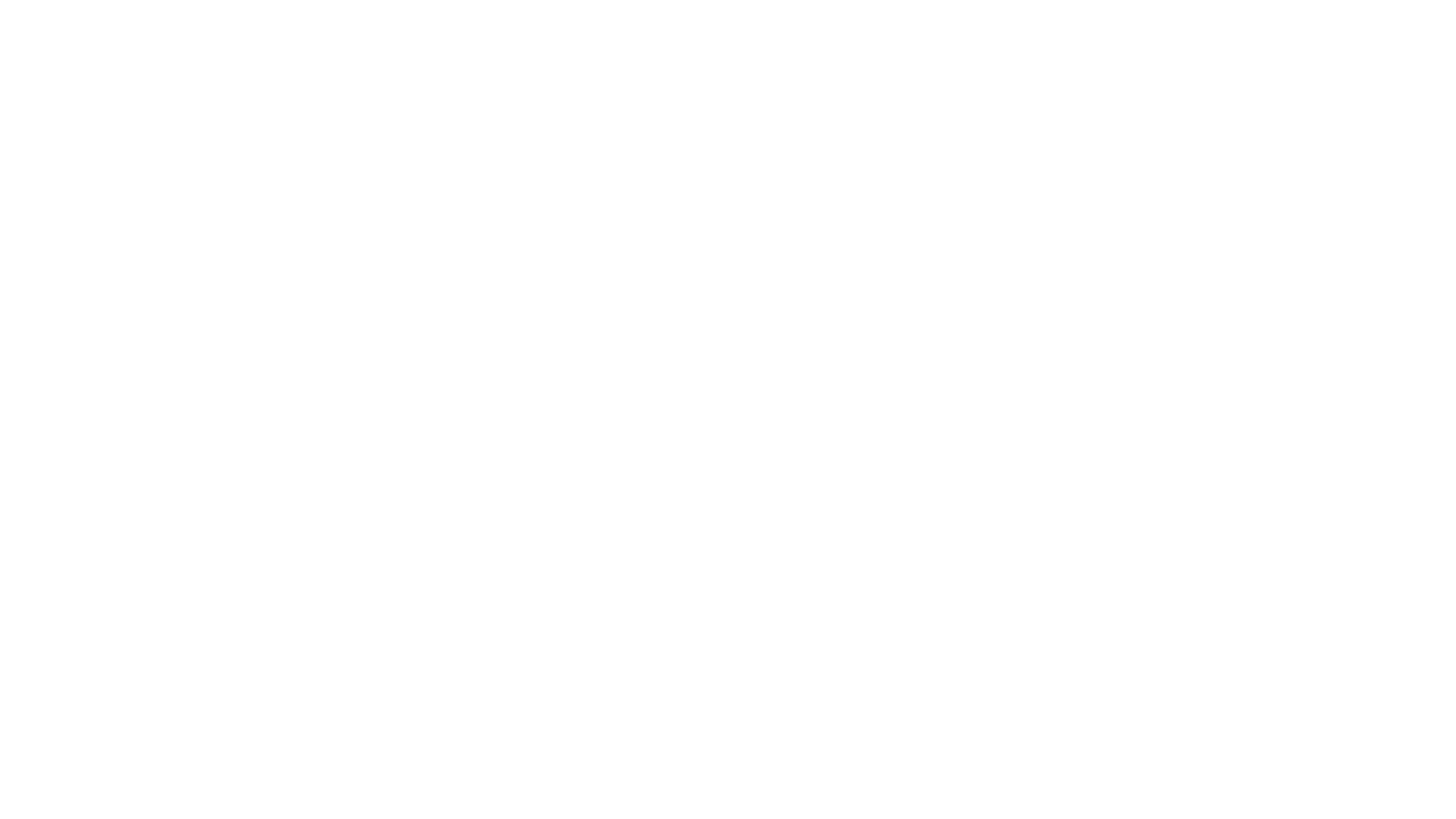 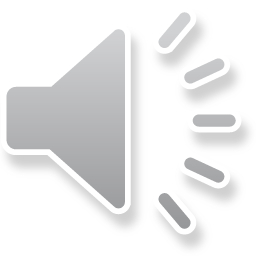 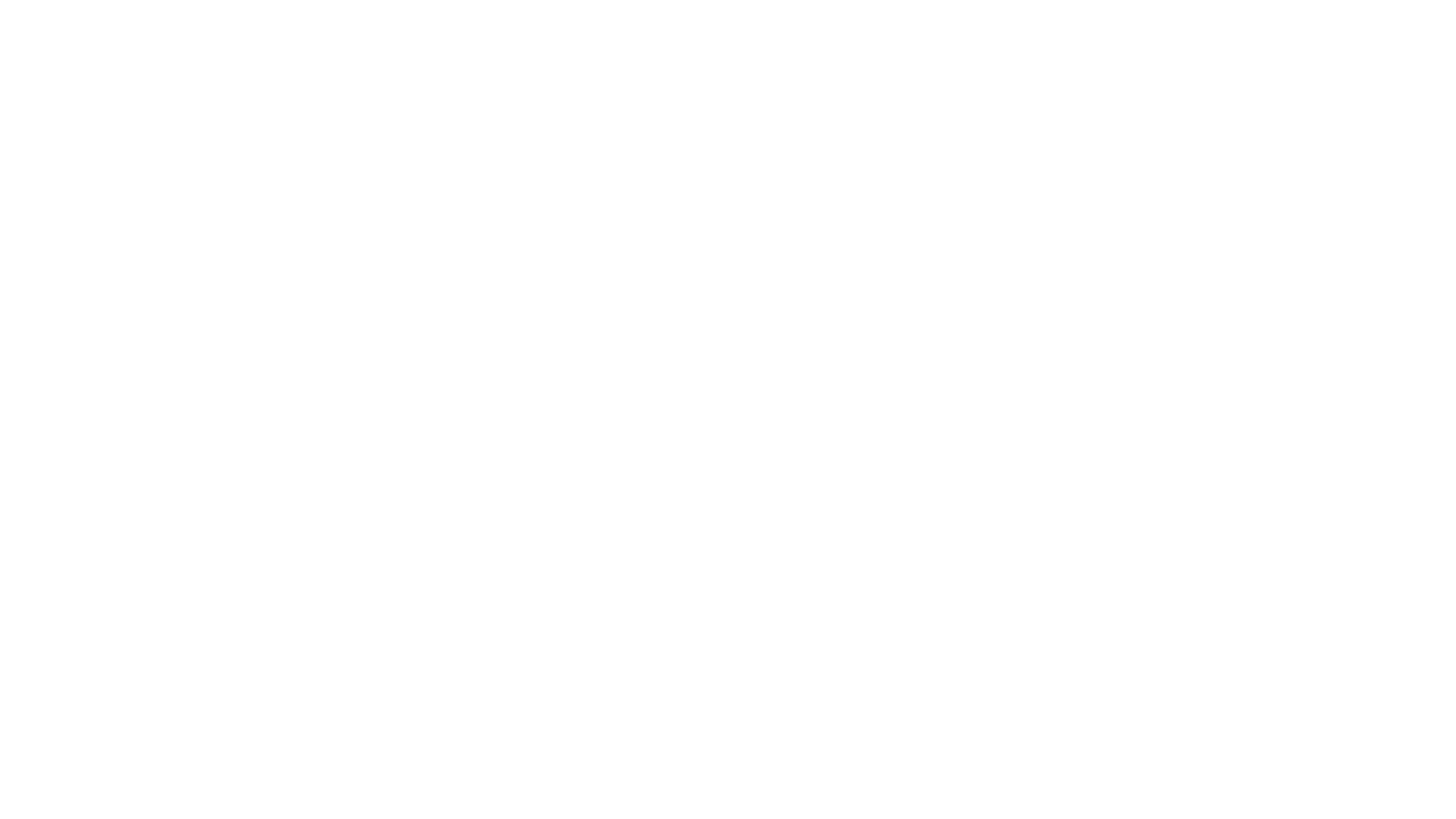 Impact on Los Angeles
With the world having to deal with the pandemic, both LA Lakers and Dodgers winning their championships puts hope and a reason to celebrate into the city of Los Angeles.
 LA losing 2 of their legends and public figures in Kobe Bryant and Nipsey Hussle, the 2 teams just put LA back on top and inspired the people of LA to overcome adversity over Covid-19.
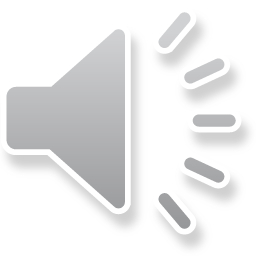 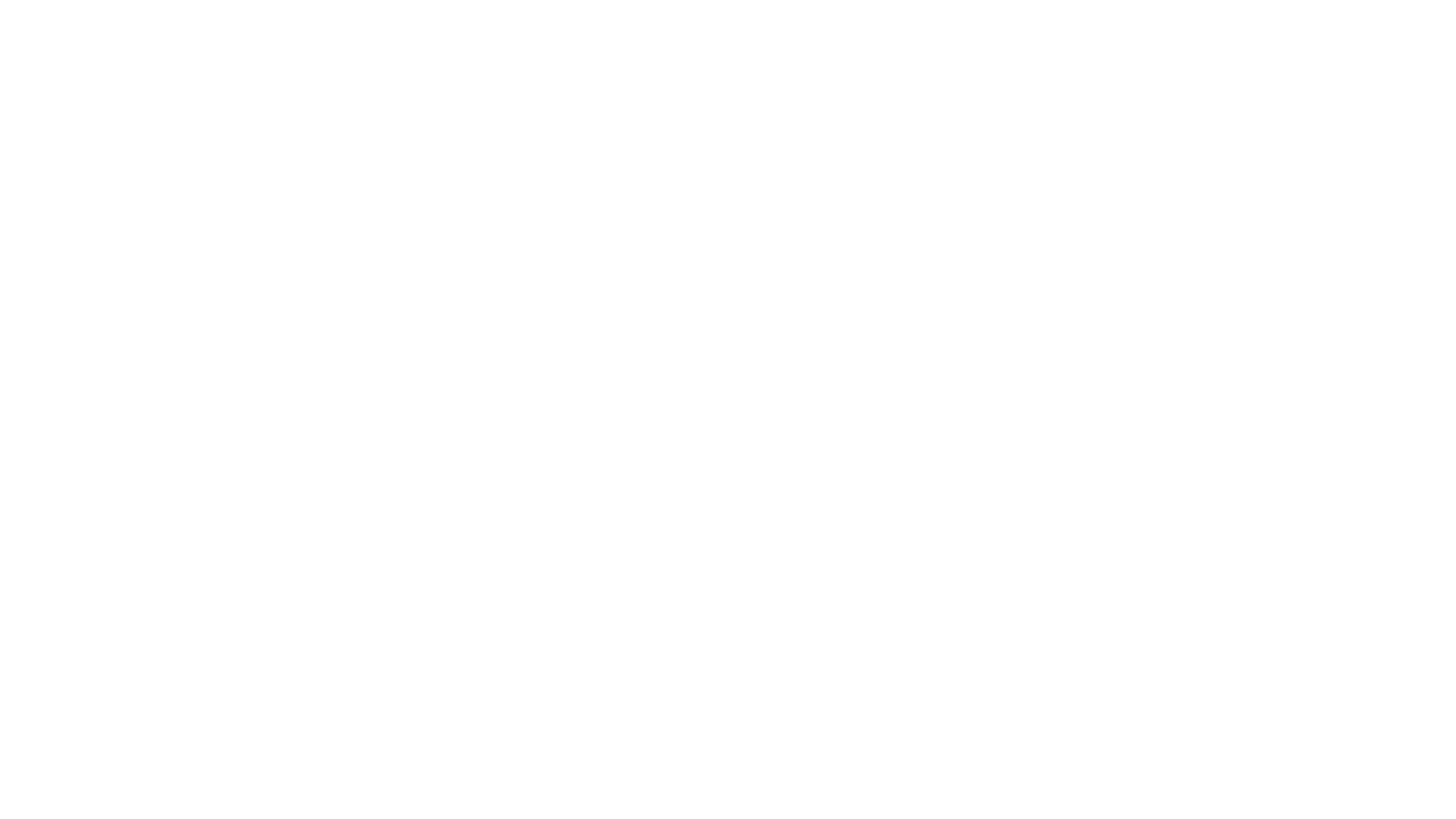 Hinckley, D. (2017). The Story behind the Brooklyn Dodgers’ move to Los Angeles.
Retrieved from https://www.nydailynews.com/entertainment/story-behind-brooklyn-dodgers-move-los-angeles-article-1.805022
Castillo, J. (2020). How will MLB operate during COVID-19 pandemic?
Retrieved from https://www.latimes.com/sports/story/2020-06-24/how-will-mlb-operations-manual-here-are-rules-protocols-oddities
Martin, J. (2020). Lakers win record-tying 17th NBA title, giving LeBron James his 4th
Championship. Retrieved from https://edition.cnn.com/2020/10/11/sport/nba-finals-game-6-lakers-heat-spt-intl/index.html
Sauer, M. L. (2020). What is Coronavirus. Retrieved from
https://www.hopkinsmedicine.org/health/conditions-and-diseases/coronavirus
References
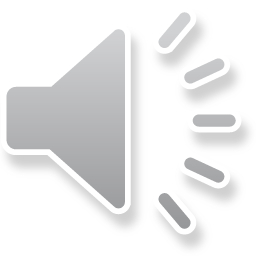